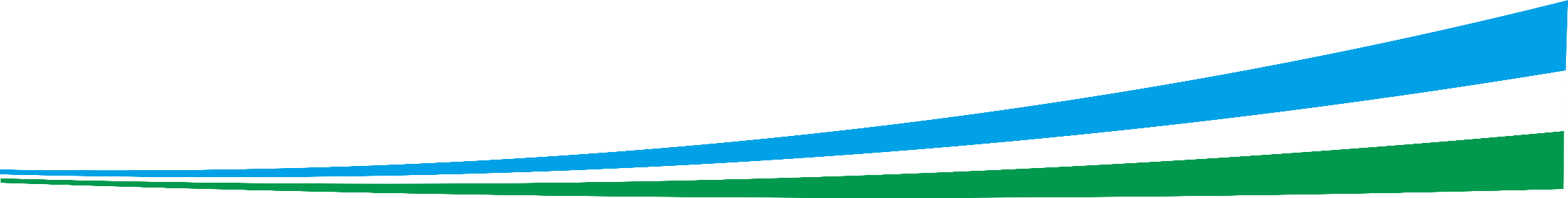 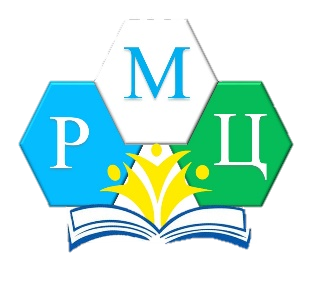 ГАУ ДПО РЕГИОНАЛЬНЫЙ МЕТОДИЧЕСКИЙ ЦЕНТР ДОПОЛНИТЕЛЬНОГО ОБРАЗОВАНИЯ  
РЕСПУБЛИКИ БАШКОРТОСТАН
"Всероссийский конкурс образовательных практик по обновлению содержания и технологий ДО"
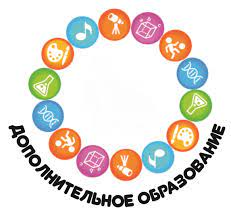 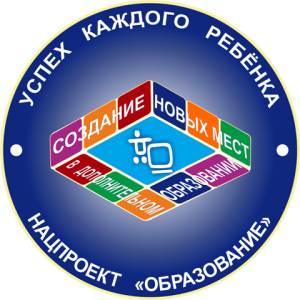 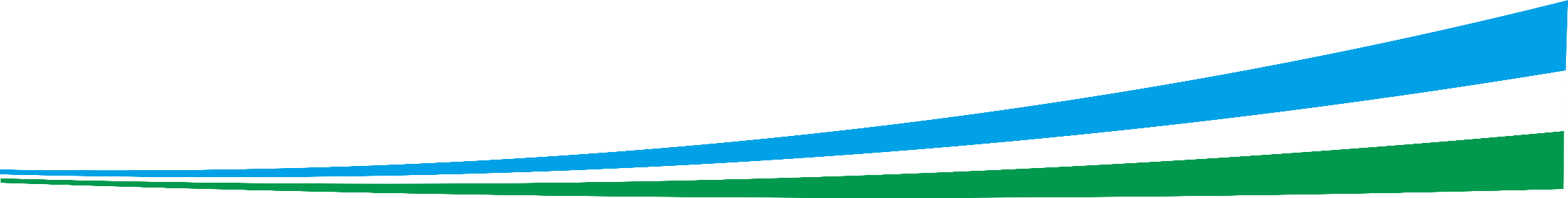 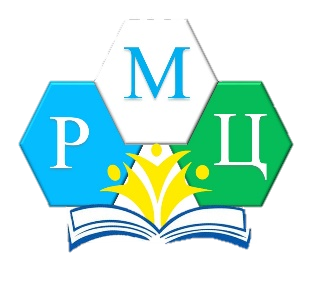 ГАУ ДПО РЕГИОНАЛЬНЫЙ МЕТОДИЧЕСКИЙ ЦЕНТР ДОПОЛНИТЕЛЬНОГО ОБРАЗОВАНИЯ  
РЕСПУБЛИКИ БАШКОРТОСТАН
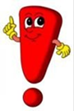 С 27 октября по 15 декабря 2022 года
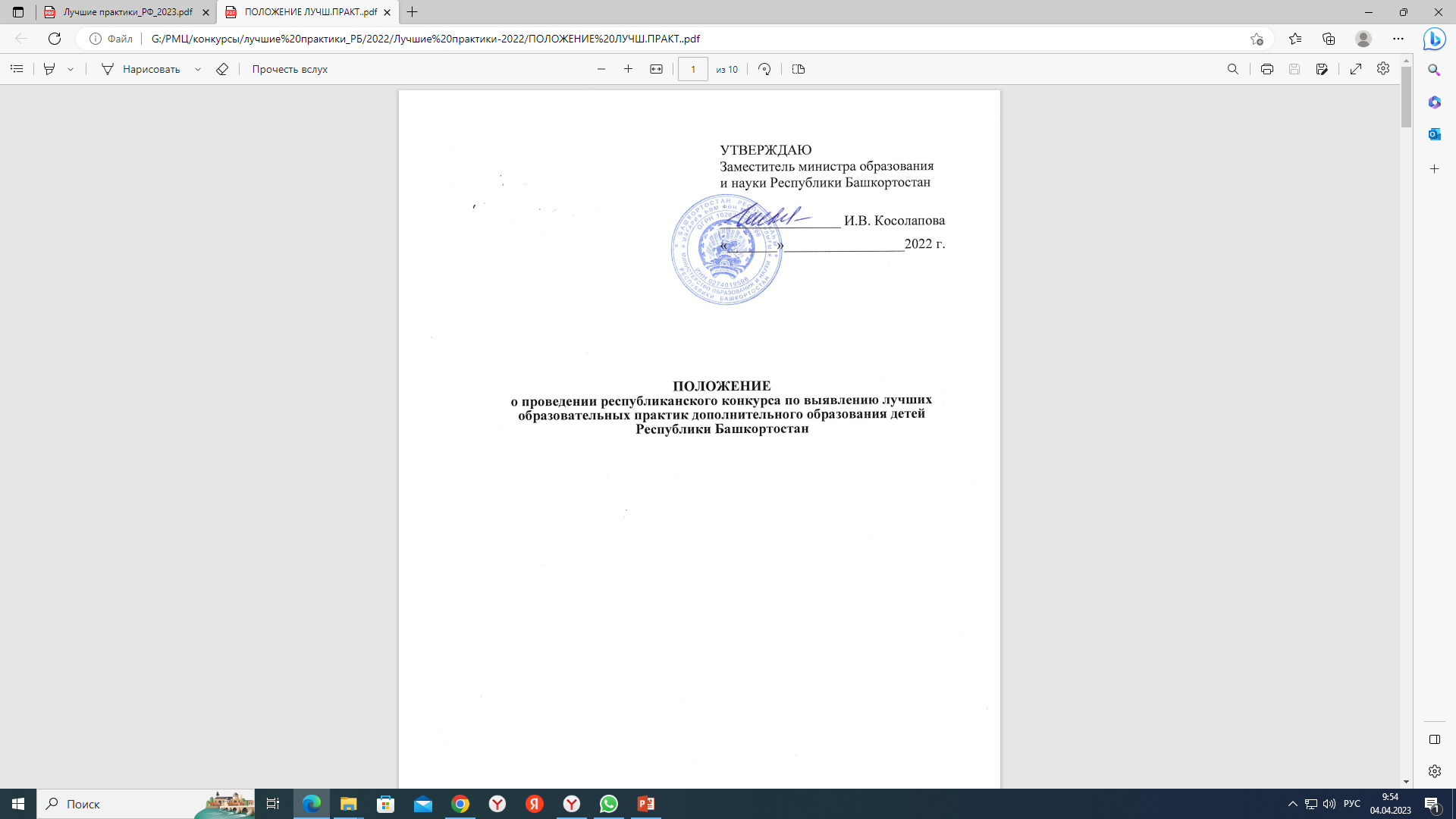 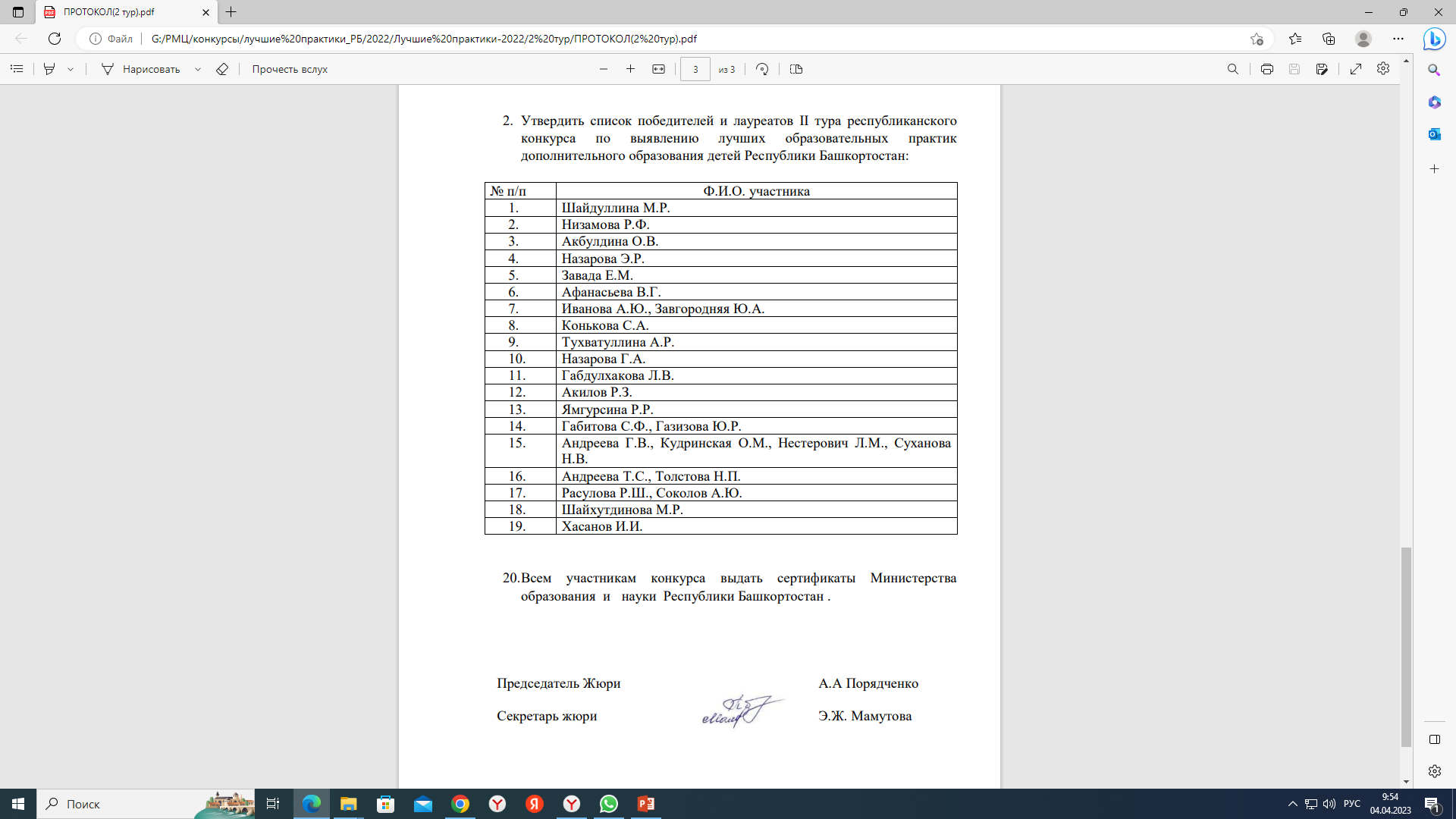 Победители и призёры Республиканского конкурса
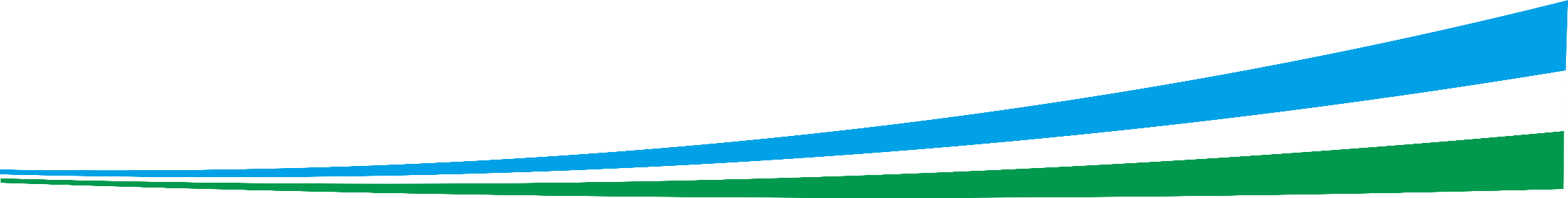 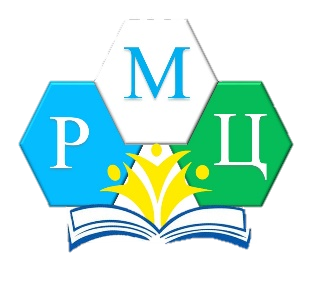 ГАУ ДПО РЕГИОНАЛЬНЫЙ МЕТОДИЧЕСКИЙ ЦЕНТР ДОПОЛНИТЕЛЬНОГО ОБРАЗОВАНИЯ  
РЕСПУБЛИКИ БАШКОРТОСТАН
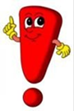 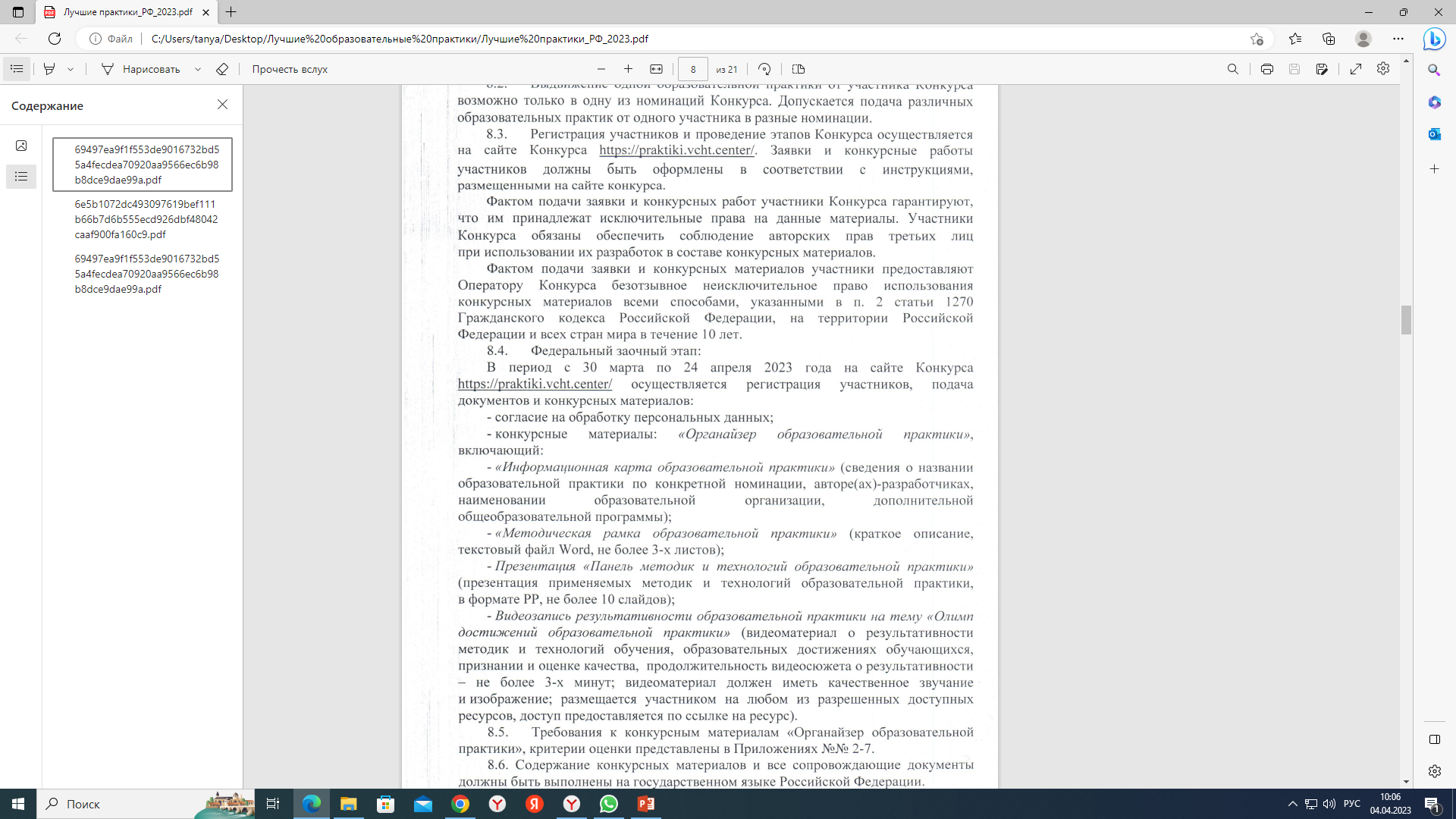 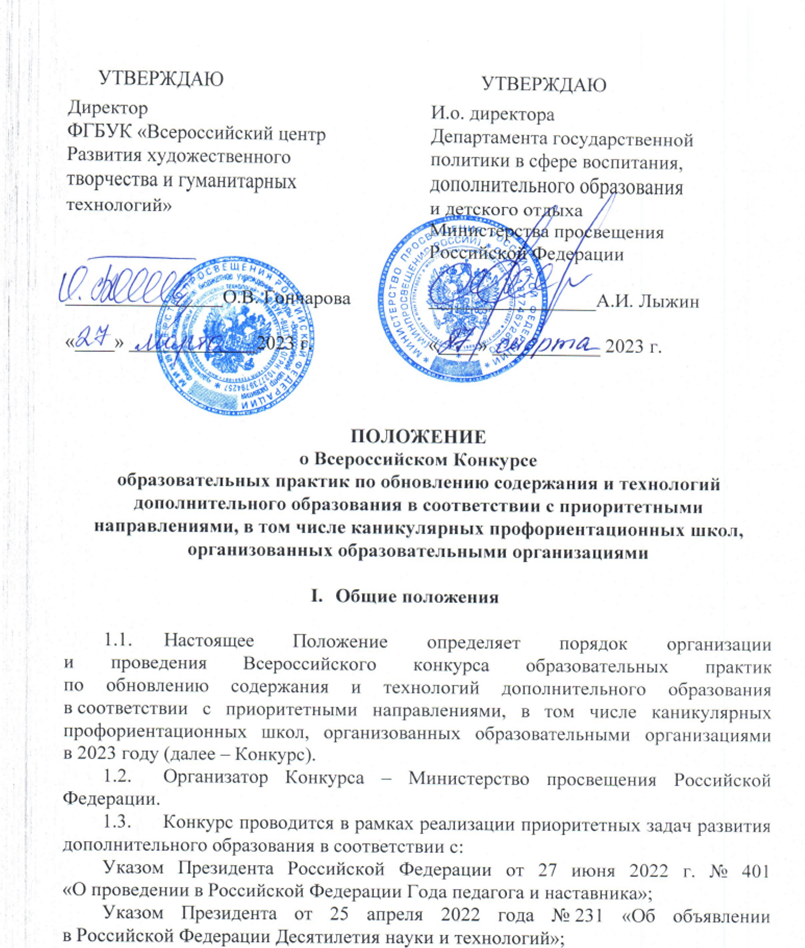 1 этап: с 30 марта по  24 апреля 2023 года
(регистрация на сайте, подача заявок и конкурсных материалов); результаты до 
17 мая 2023г.
2 этап: с 22 по 26 мая 2023 года-финальный этап в дистанционном формате.
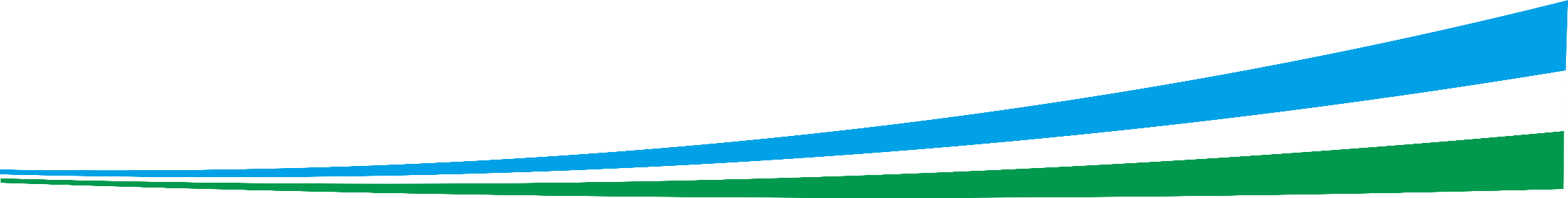 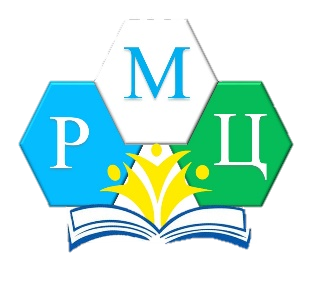 ГАУ ДПО РЕГИОНАЛЬНЫЙ МЕТОДИЧЕСКИЙ ЦЕНТР ДОПОЛНИТЕЛЬНОГО ОБРАЗОВАНИЯ  
РЕСПУБЛИКИ БАШКОРТОСТАН
Номинации конкурса
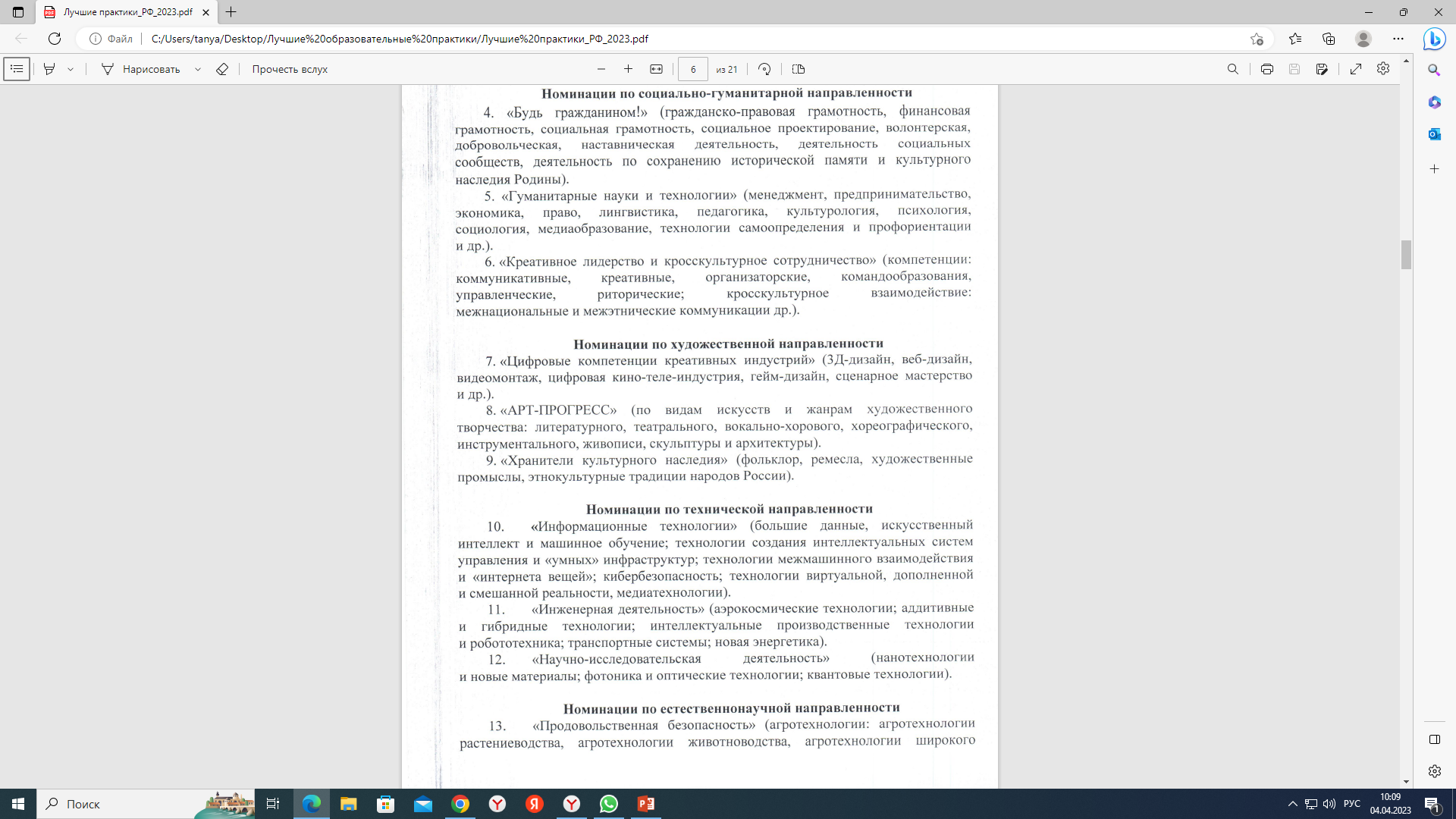 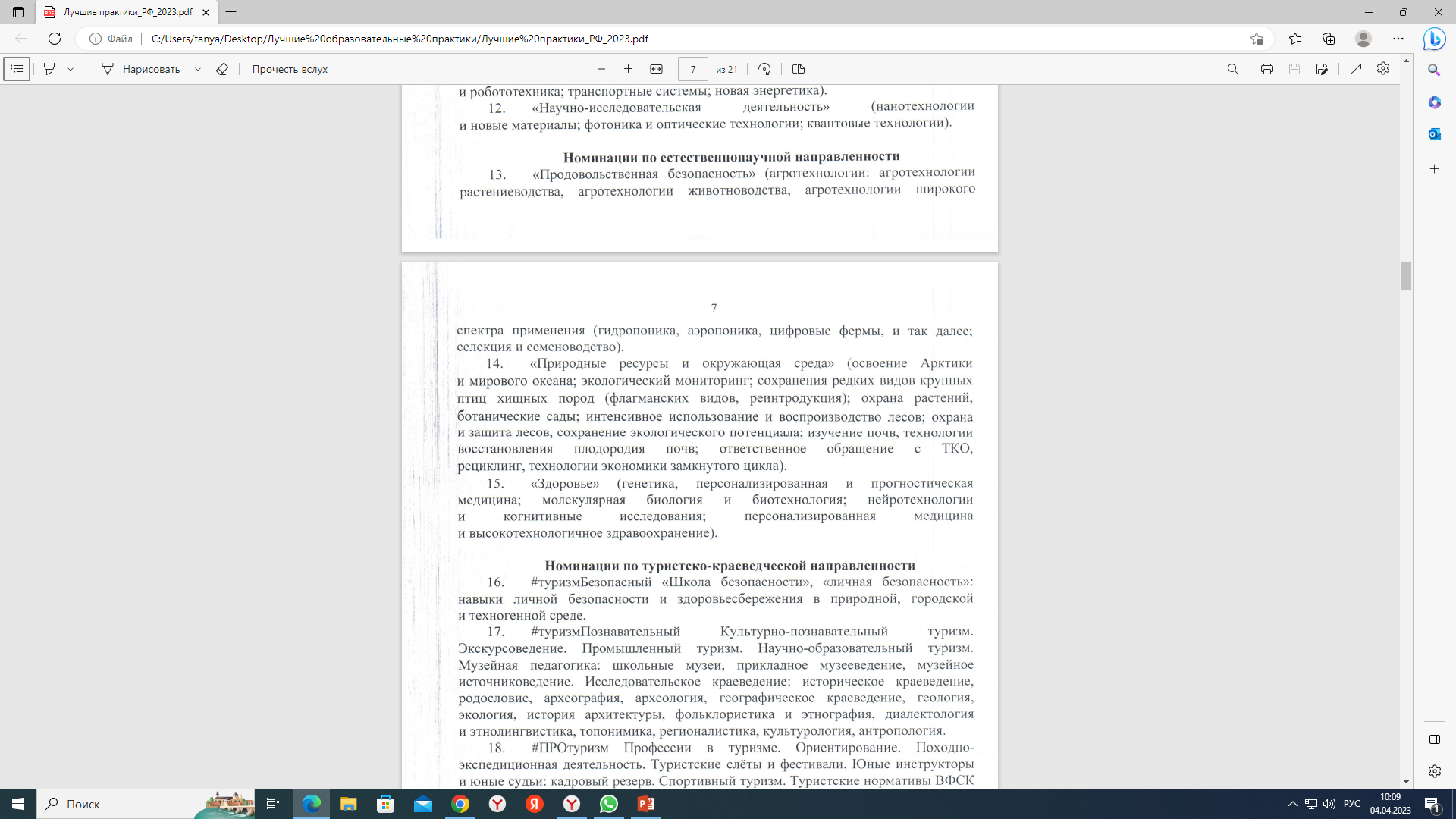 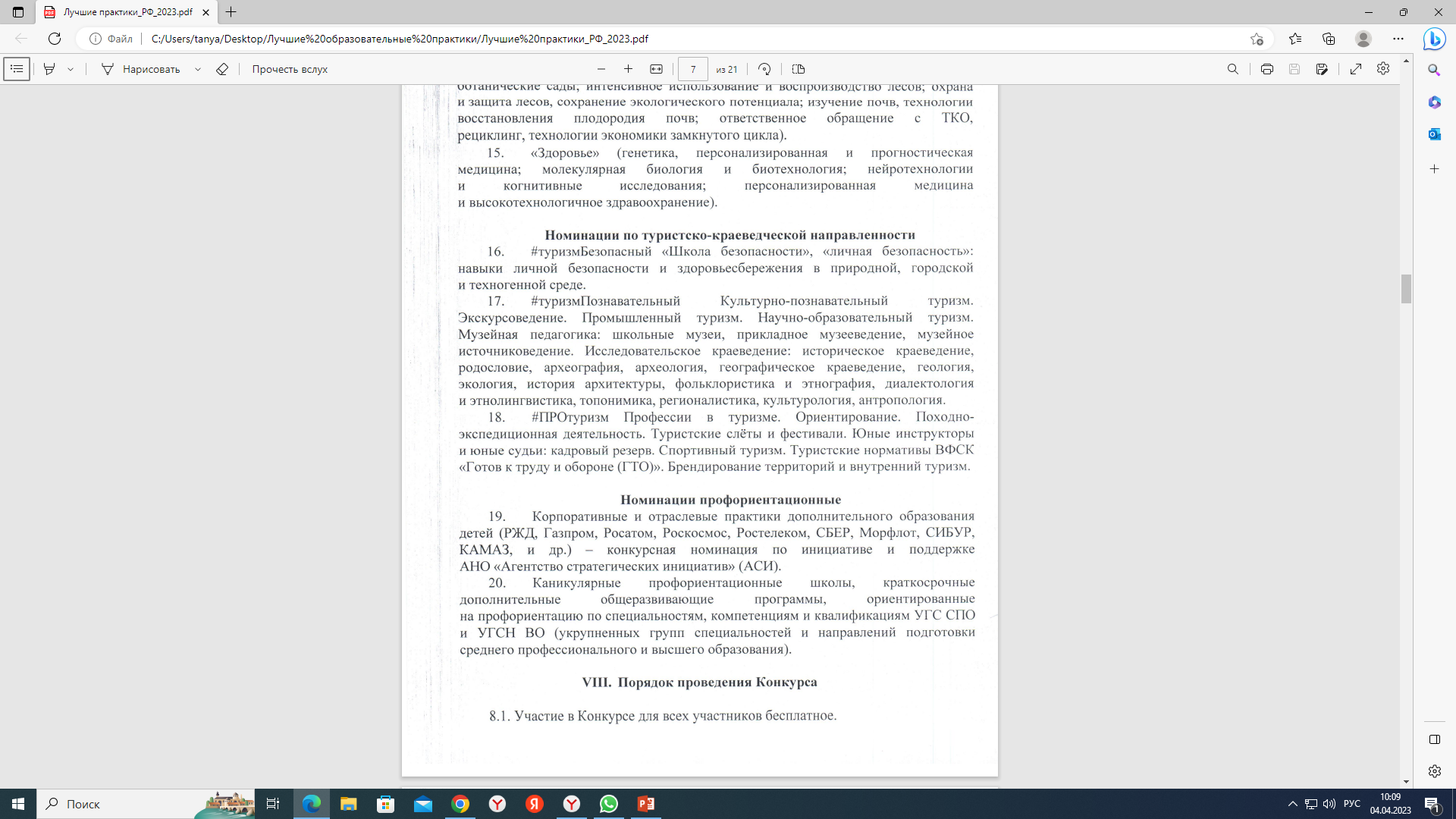 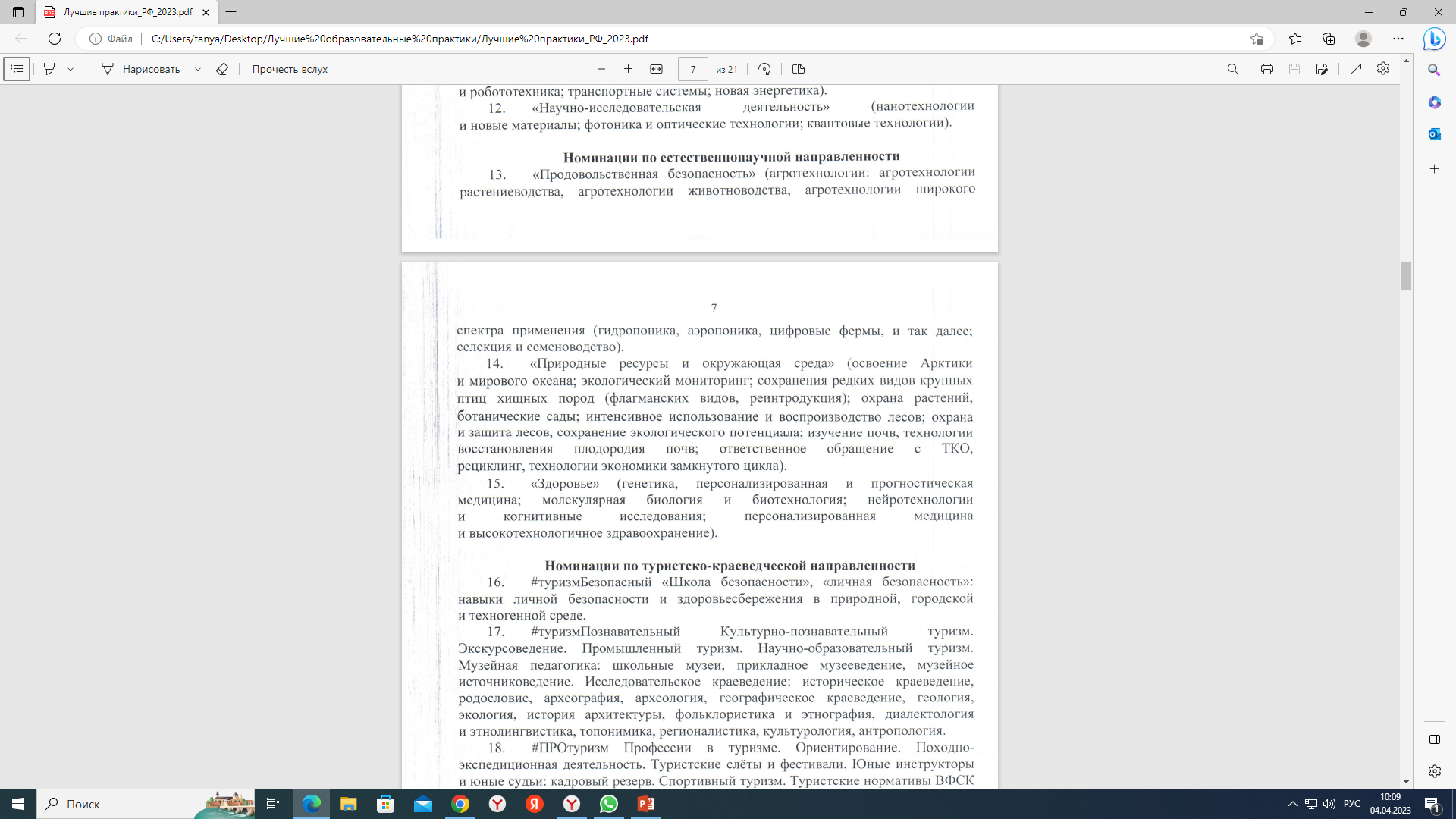 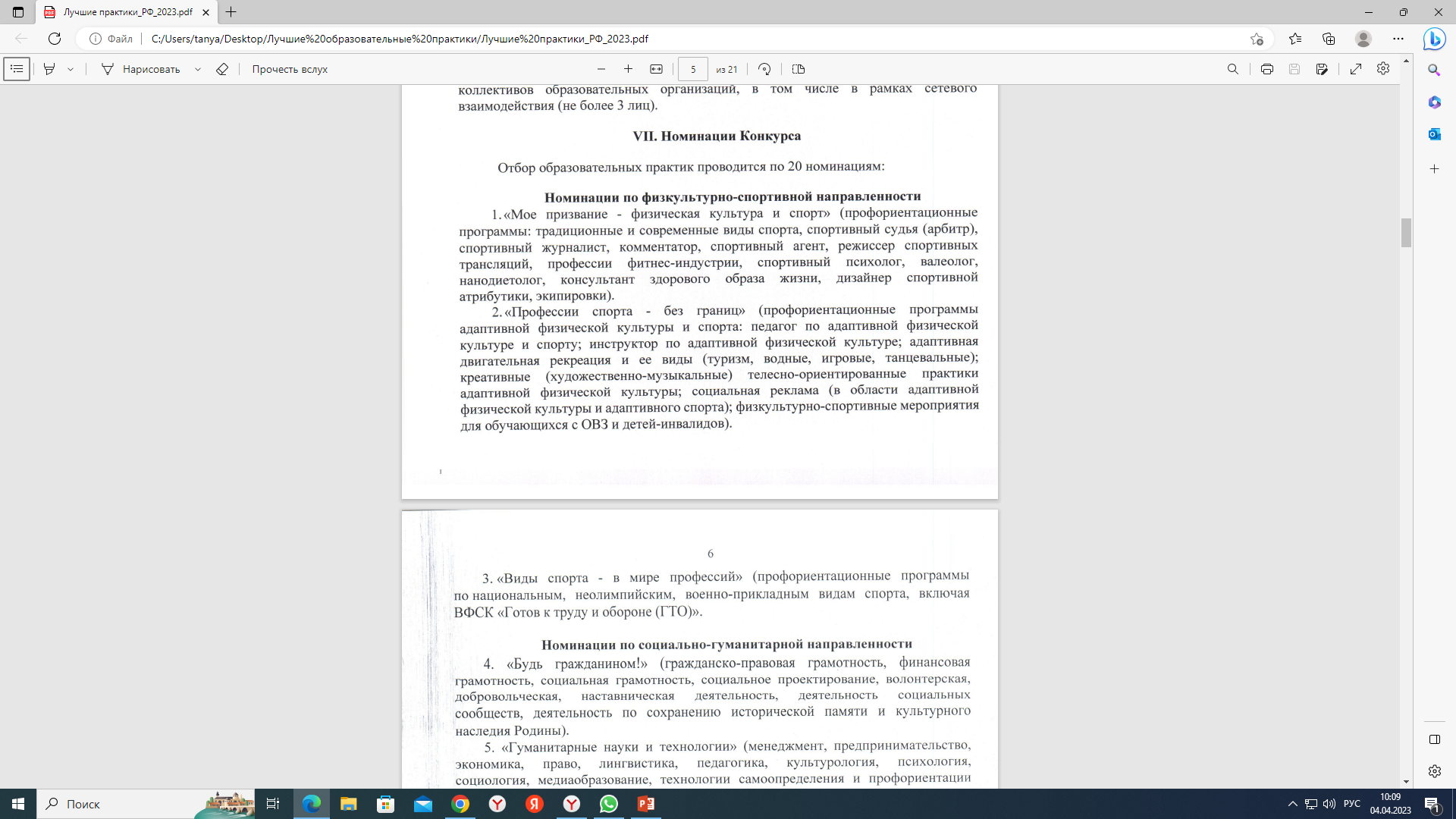 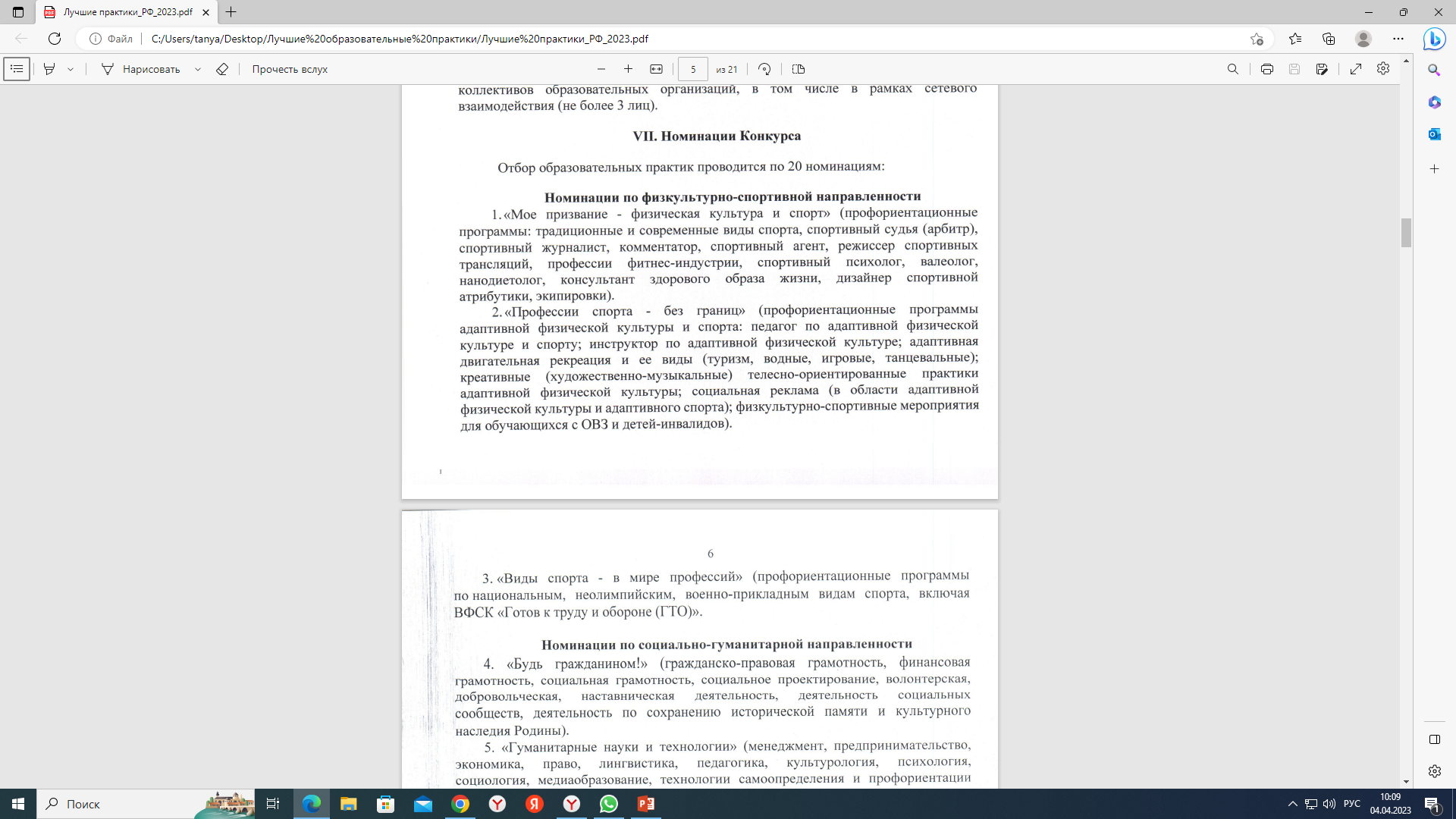 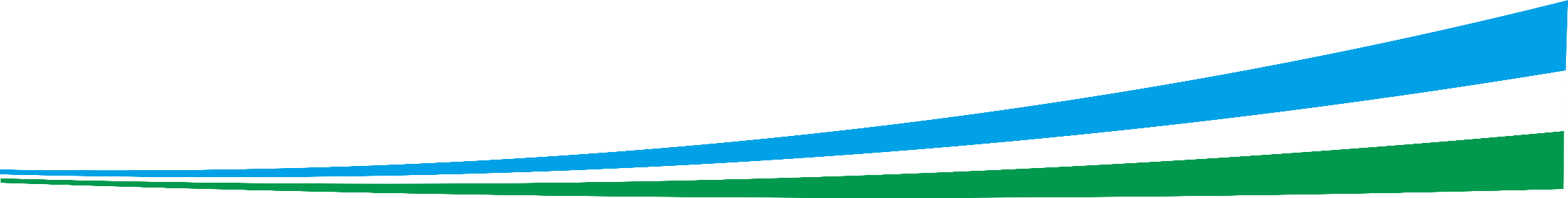 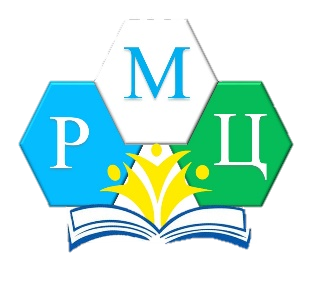 ГАУ ДПО РЕГИОНАЛЬНЫЙ МЕТОДИЧЕСКИЙ ЦЕНТР ДОПОЛНИТЕЛЬНОГО ОБРАЗОВАНИЯ  
РЕСПУБЛИКИ БАШКОРТОСТАН
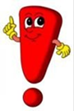 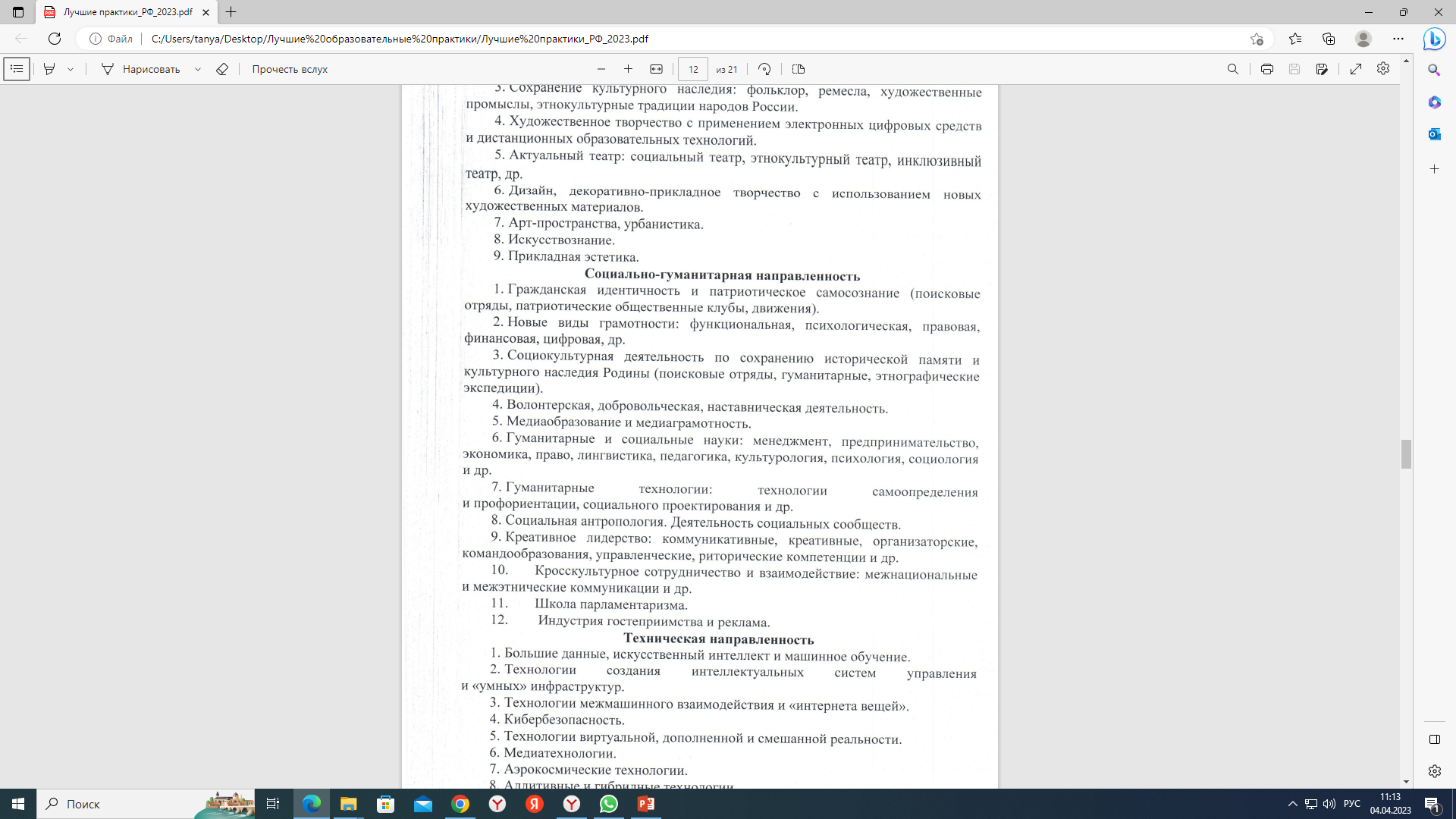 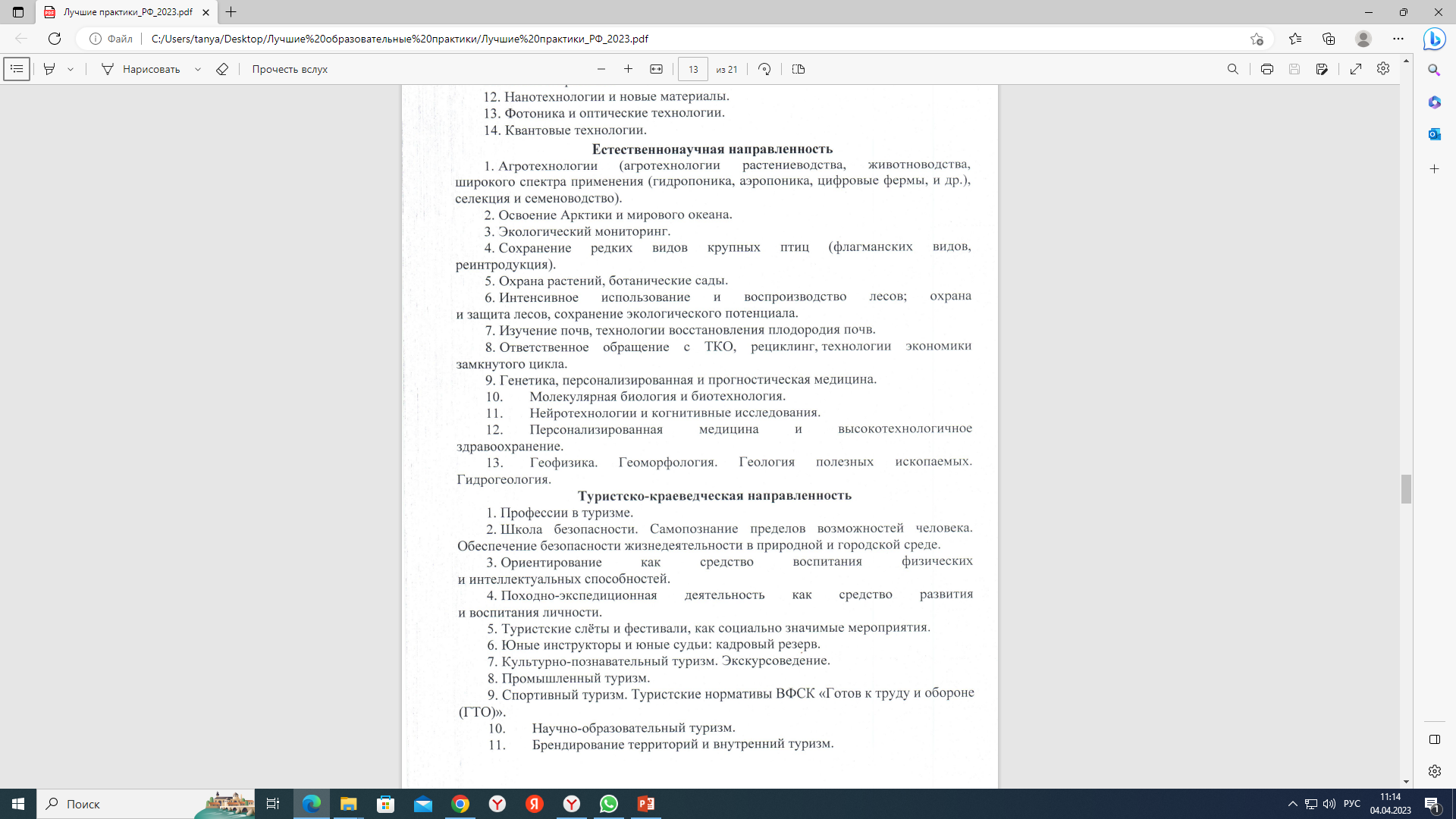 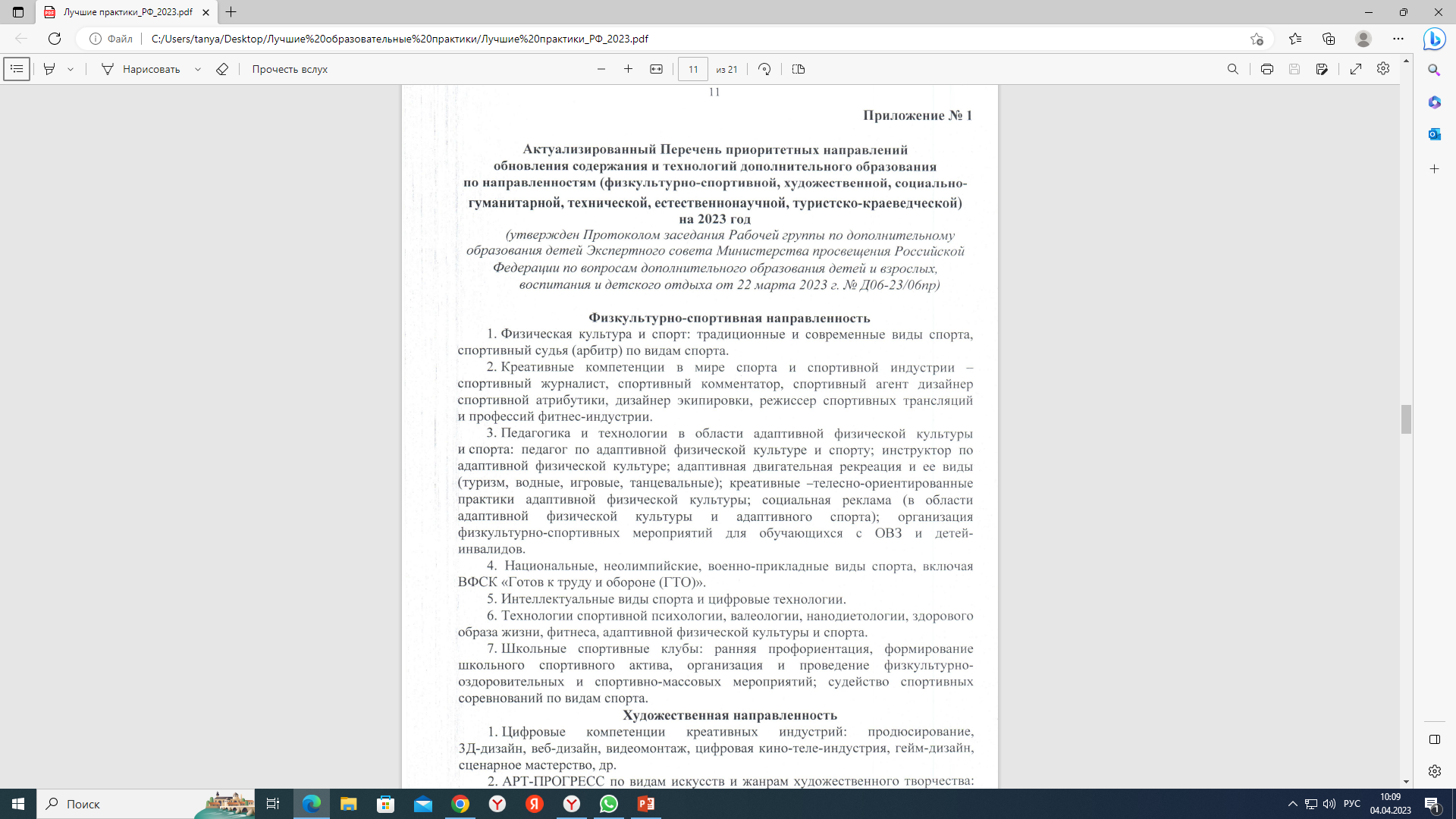 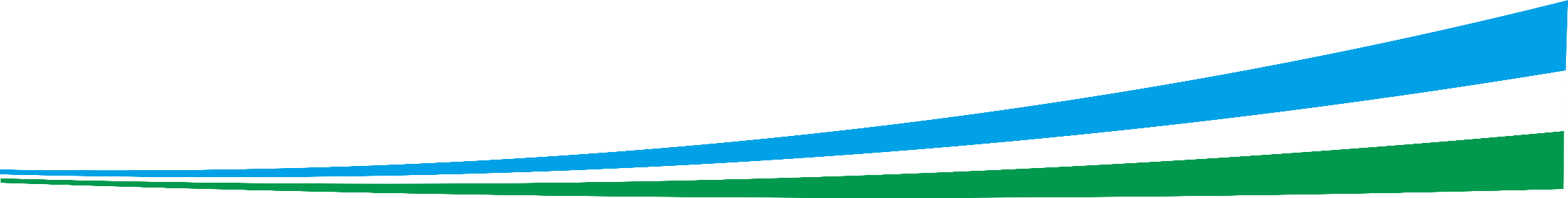 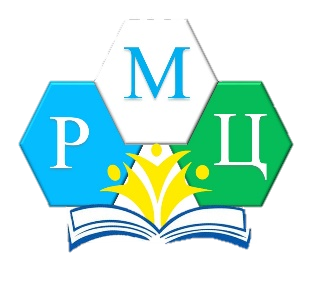 ГАУ ДПО РЕГИОНАЛЬНЫЙ МЕТОДИЧЕСКИЙ ЦЕНТР ДОПОЛНИТЕЛЬНОГО ОБРАЗОВАНИЯ  
РЕСПУБЛИКИ БАШКОРТОСТАН
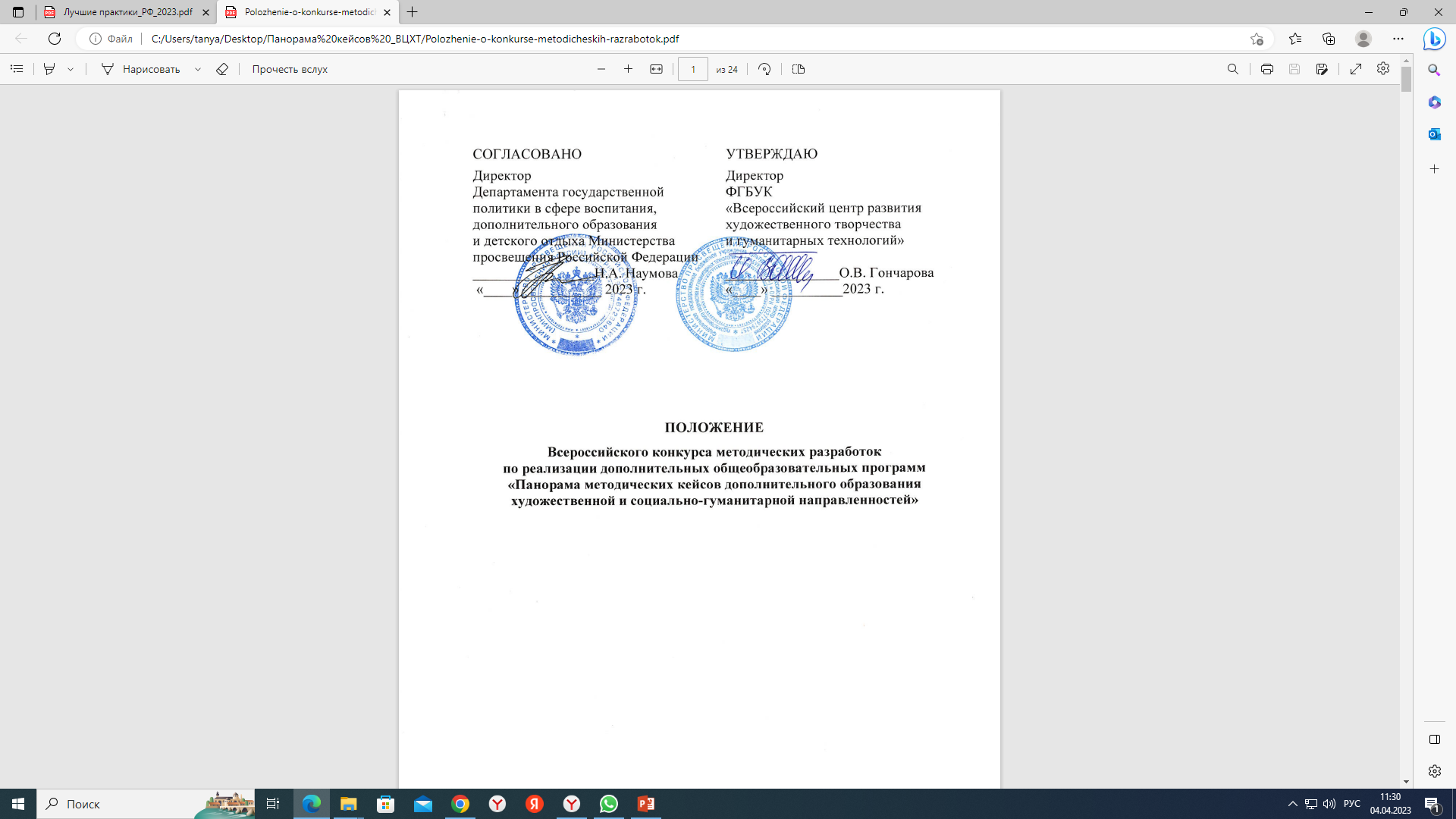 https://youtu.be/t1WKm_gKFkY?list=PL4ckr8Samus93Lz9M5zM2afZN4uyvntGe
«Методическая среда» на тему «Панорама методических кейсов. Конкурс для профессионалов, на старт!»
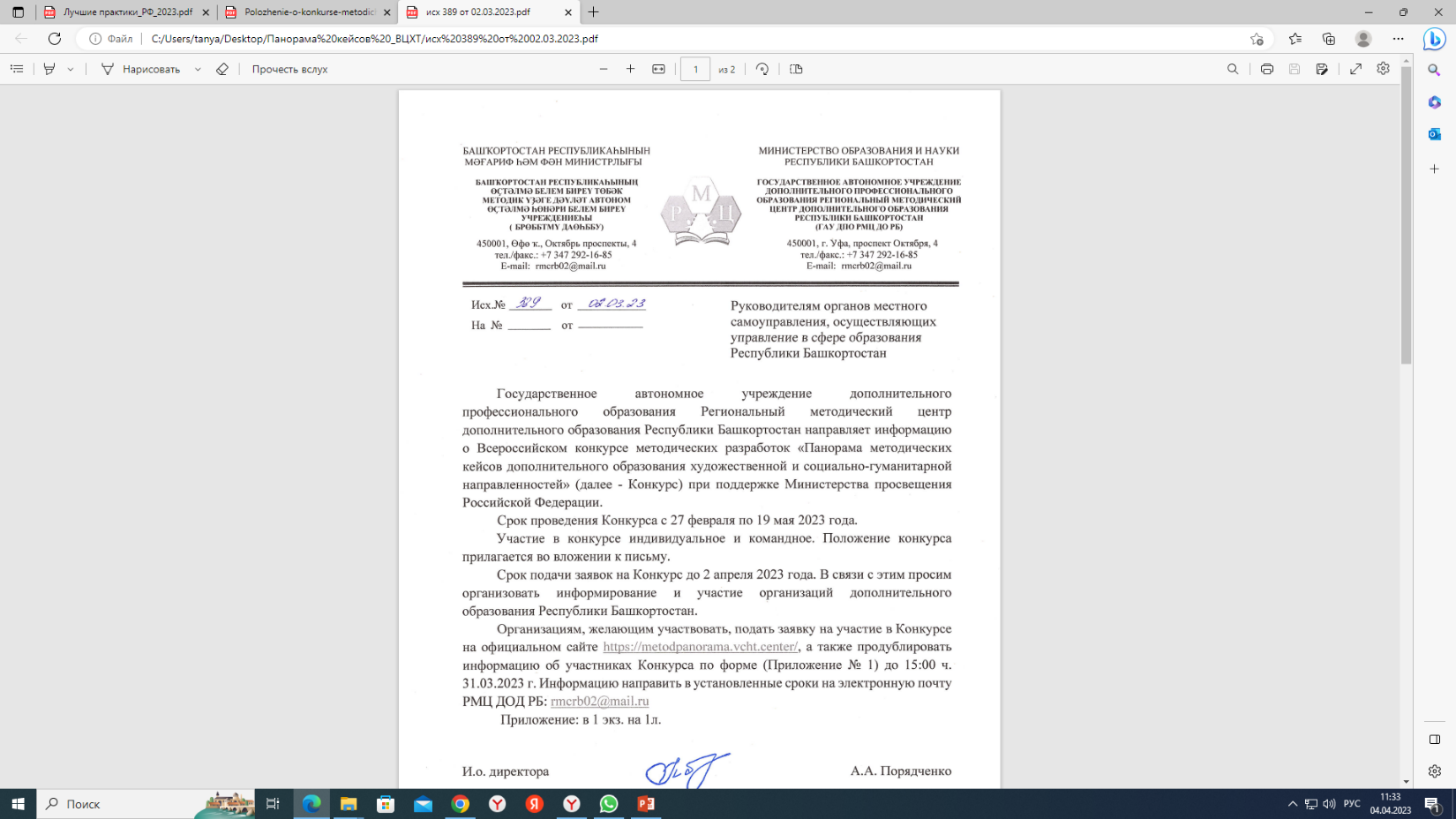 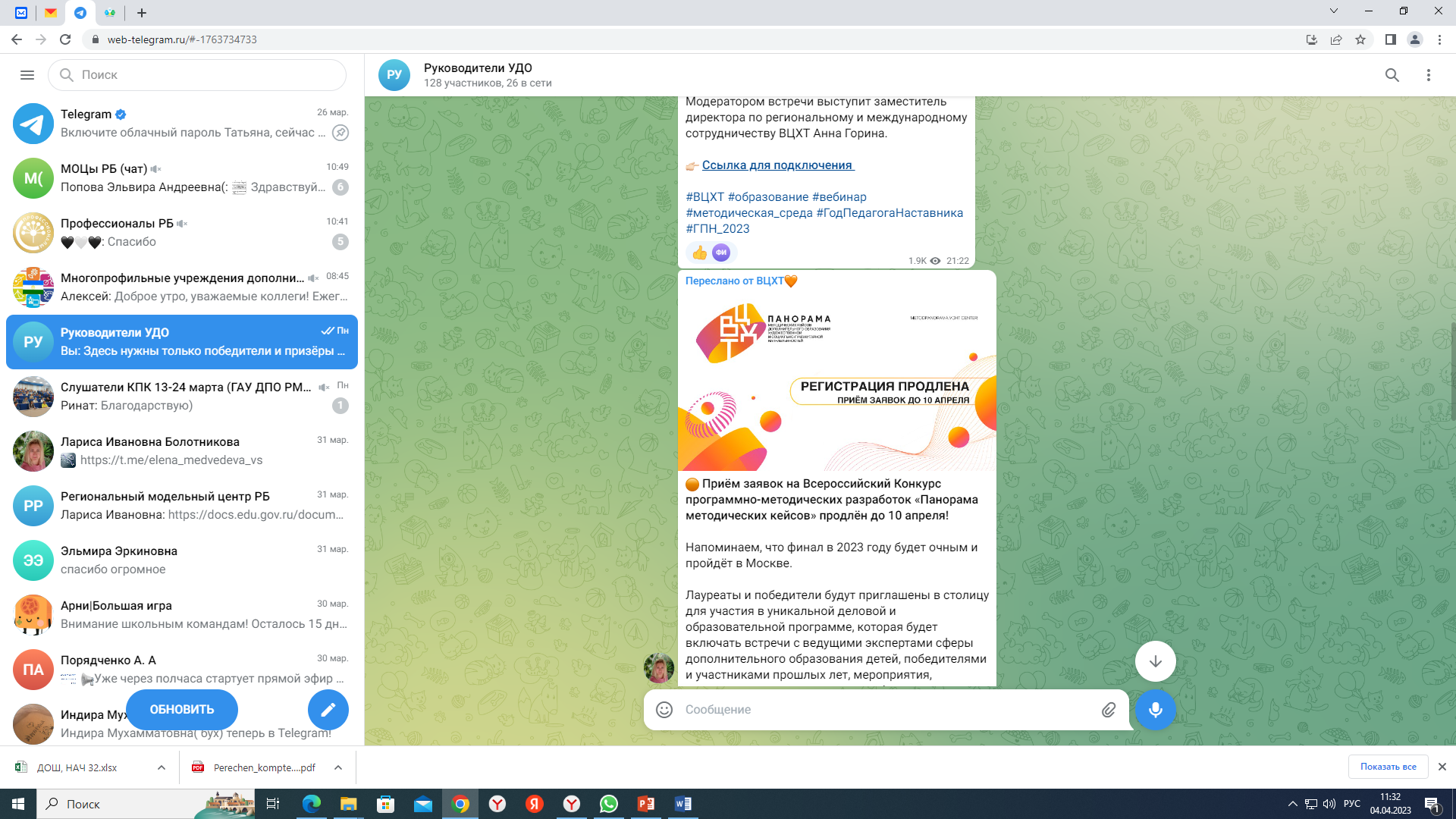 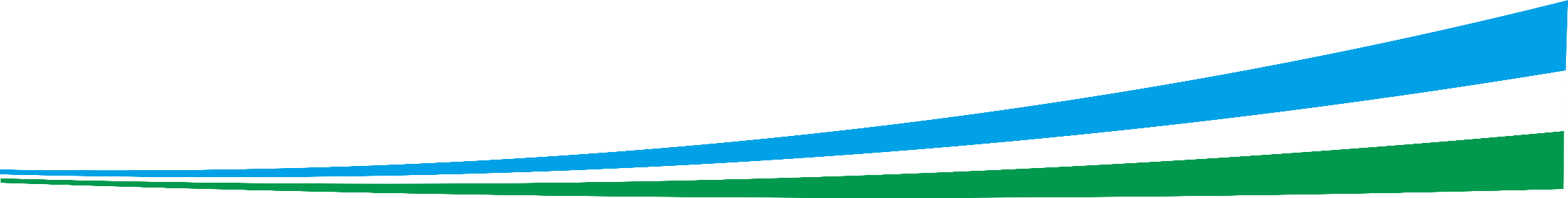 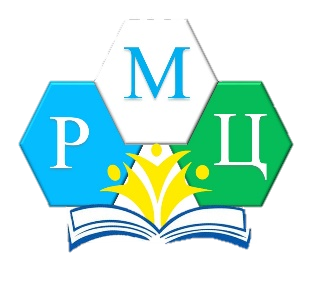 ГАУ ДПО РЕГИОНАЛЬНЫЙ МЕТОДИЧЕСКИЙ ЦЕНТР ДОПОЛНИТЕЛЬНОГО ОБРАЗОВАНИЯ  
РЕСПУБЛИКИ БАШКОРТОСТАН
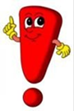 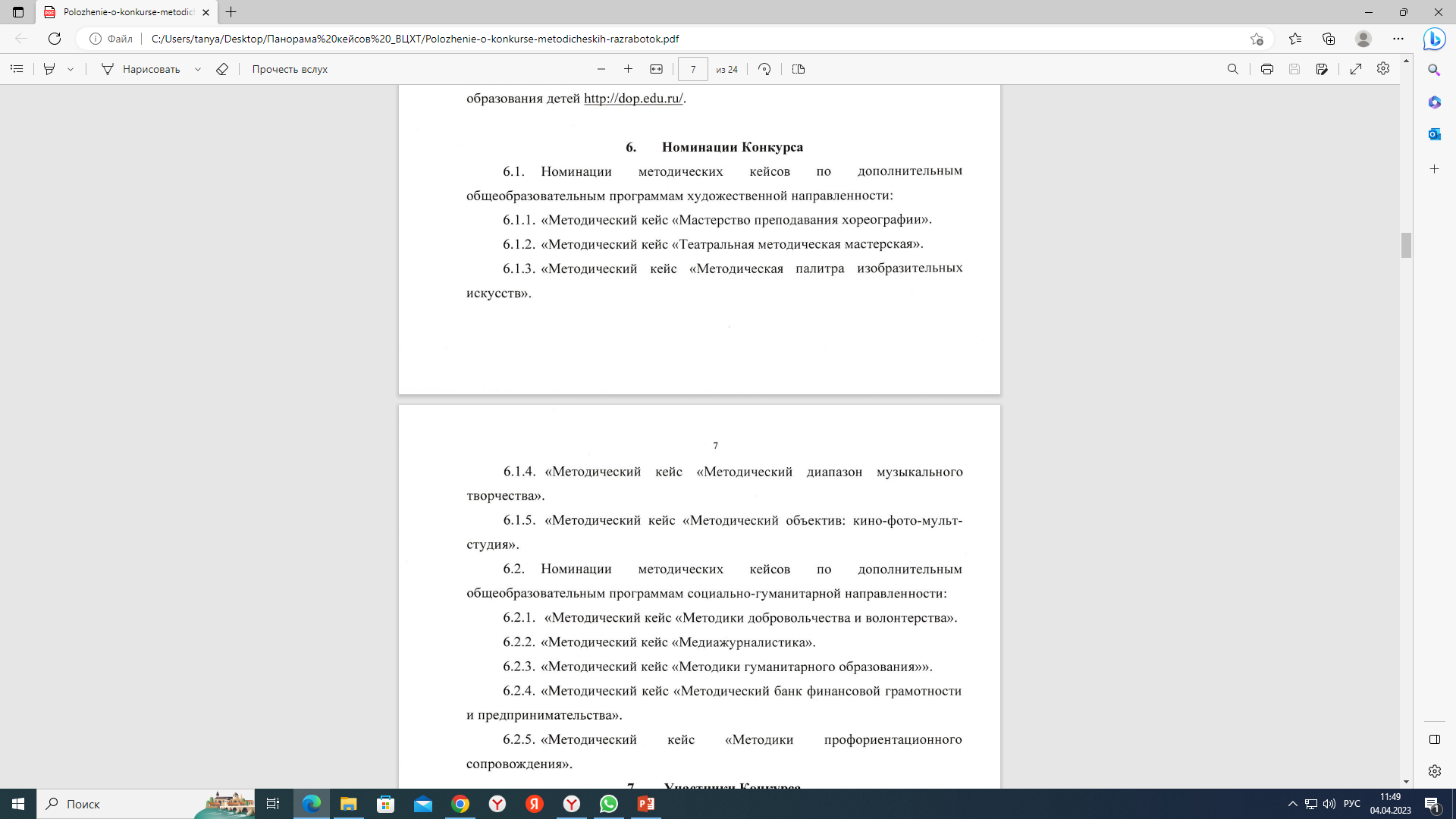 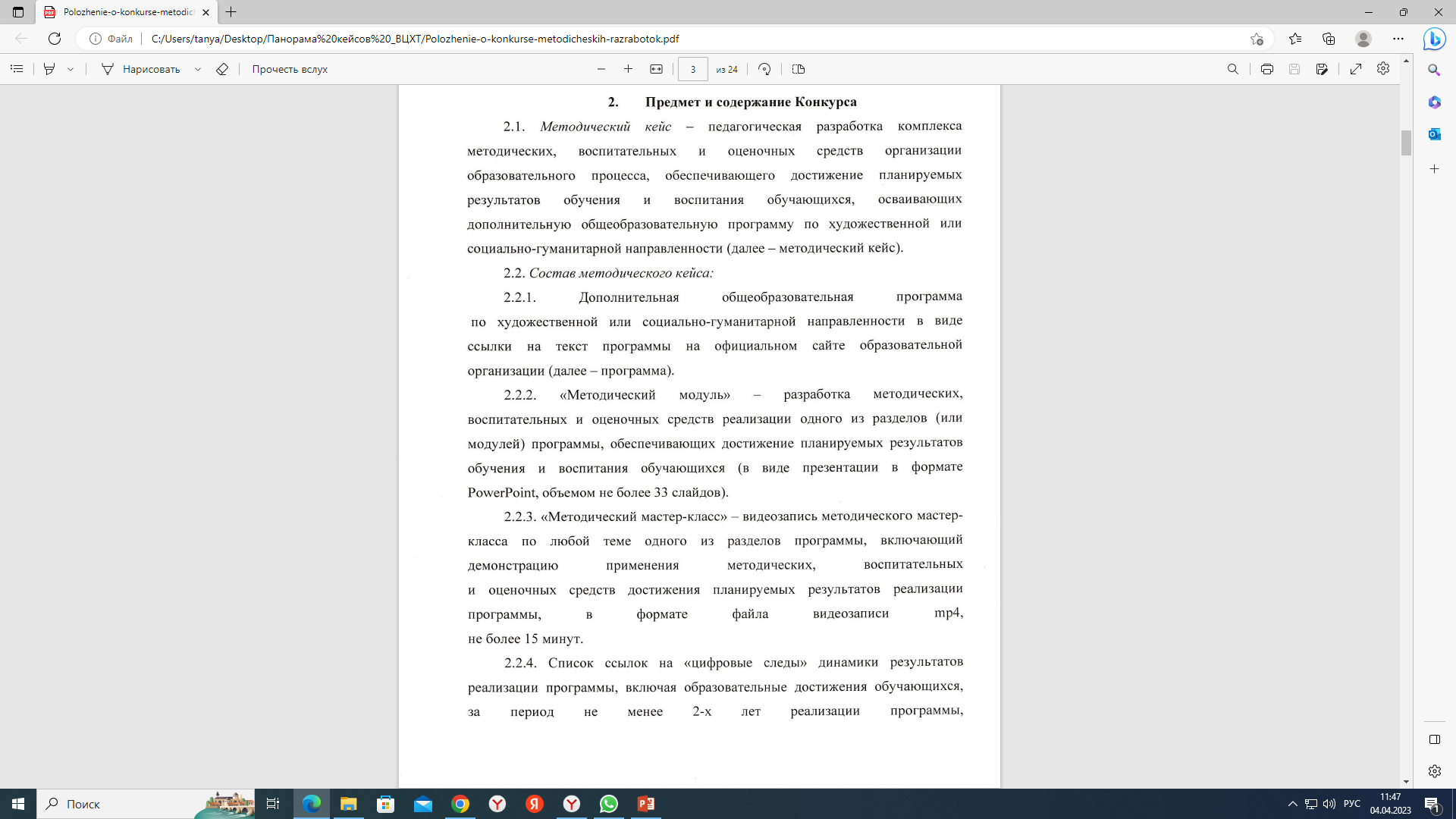 Критерии 
оценивания
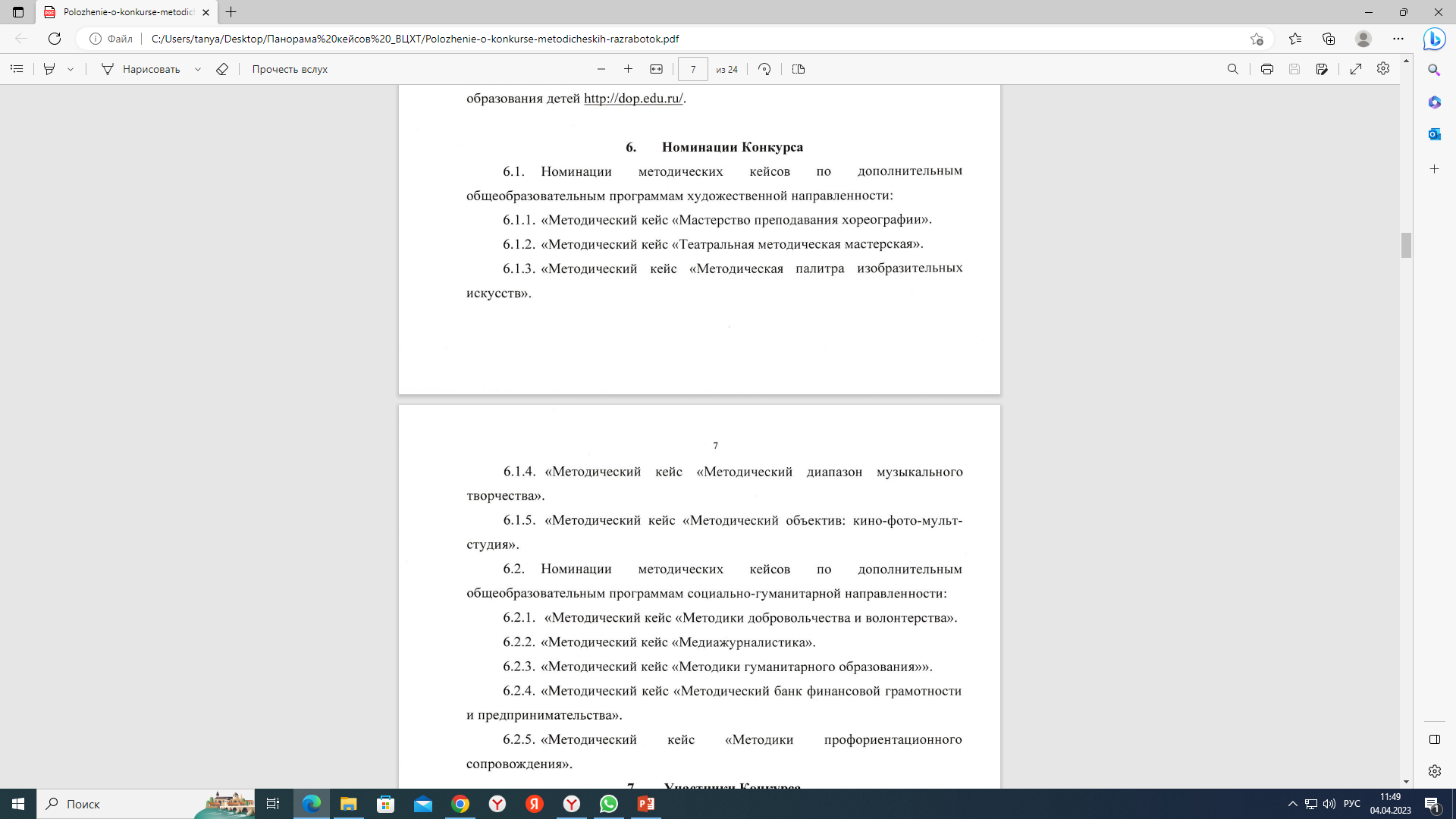 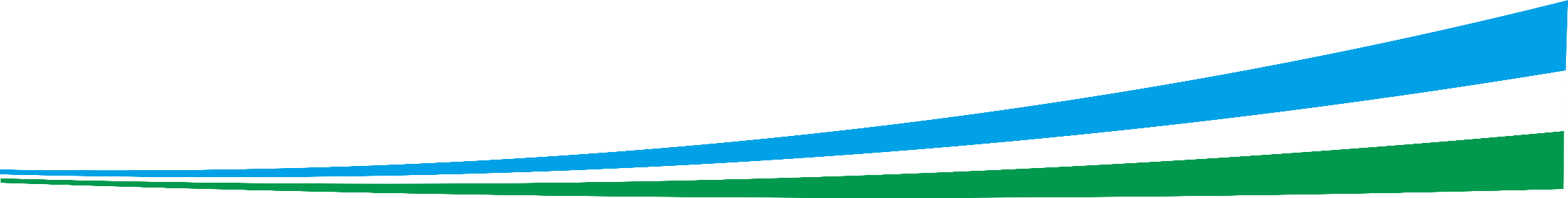 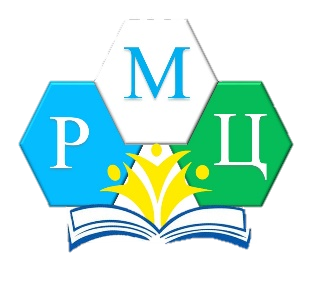 ГАУ ДПО РЕГИОНАЛЬНЫЙ МЕТОДИЧЕСКИЙ ЦЕНТР ДОПОЛНИТЕЛЬНОГО ОБРАЗОВАНИЯ  
РЕСПУБЛИКИ БАШКОРТОСТАН
Республиканский этап Всероссийского конкурса профессионального мастерства работников сферы дополнительного образования 
« Сердце отдаю детям -2023»
II очный тур очного этапа РБ: с 17 по 28 апреля 2023 года 
24 апреля  2023г.–открытие очного этапа; групповое импровизационное задание(ГАУ ДПО ИРО РБ)
25 апреля 2023г. – мастер-классы на площадках  ОО ГО г. Уфы;
26 апреля 2023г. - финал конкурса(Уфимский городской Дворец детского творчества им. В.М. Комарова)
Закрытие Конкурса (Башкирская государственная филармония им. Х Ахметова)
Результаты II тура заочного этапа
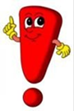 https://xn----btb5apc8a.xn--p1ai/%d1%81%d0%b5%d1%80%d0%b4%d1%86%d0%b5-%d0%be%d1%82%d0%b4%d0%b0%d1%8e- d0%b4%d0%b5%d1%82%d1%8f%d0%bc/
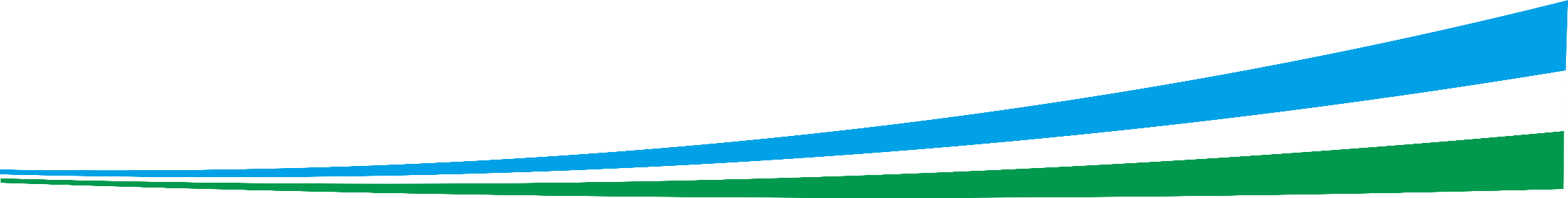 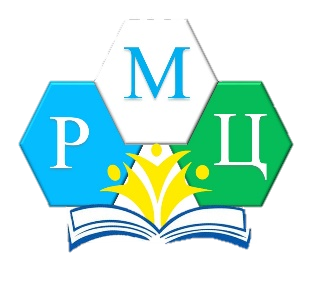 ГАУ ДПО РЕГИОНАЛЬНЫЙ МЕТОДИЧЕСКИЙ ЦЕНТР ДОПОЛНИТЕЛЬНОГО ОБРАЗОВАНИЯ  
РЕСПУБЛИКИ БАШКОРТОСТАН
Контактные данные ГАУ ДПО РМЦ ДО РБ
Телефоны:
+7(347)216-34-46 (руководитель)
+7(347)292-16-85, +7 (999)760-47-08  
E-mail: rmcrb02@mail.ru
Сайт: https://рмц-рб.рф/
Адрес: РБ, город Уфа, проспект Октября, 4
График работы: 9.00 – 17.30. Перерыв с 13.00 до 13.30.
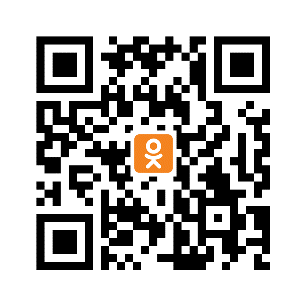 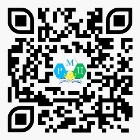 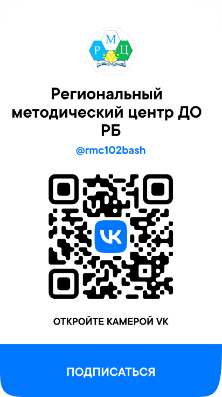 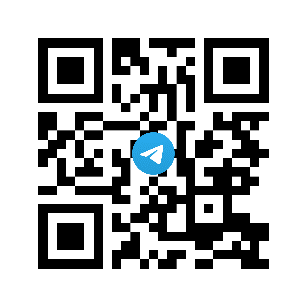